Тема урока:
"Средние века:
время рыцарей и замков"
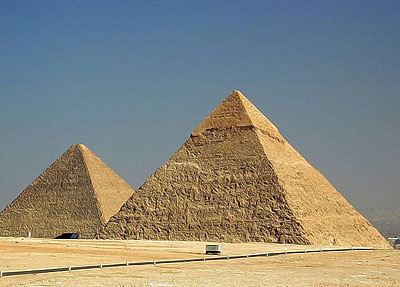 Древний Египет
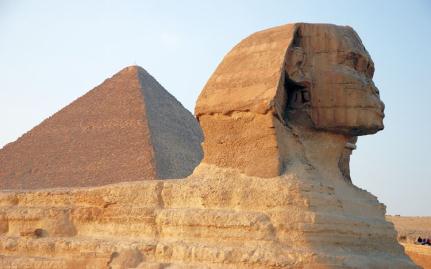 [Speaker Notes: Древние народы создали великие цивилизации. Интересно, как прошлое Древнего Египта используется в современном мире, что из изобретенного египтянами до сих пор  применяется человечеством. Поэтому объектом моей работы  стал Древний Египет]
Древняя Греция
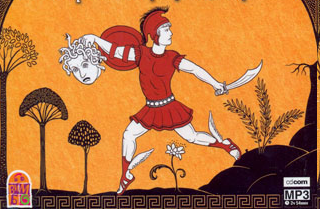 Древний Рим
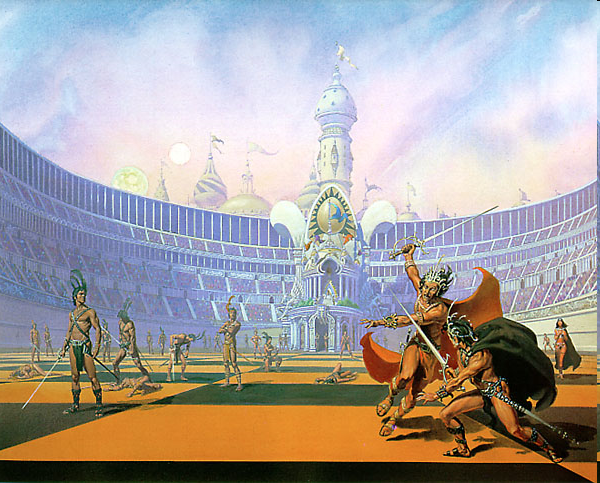 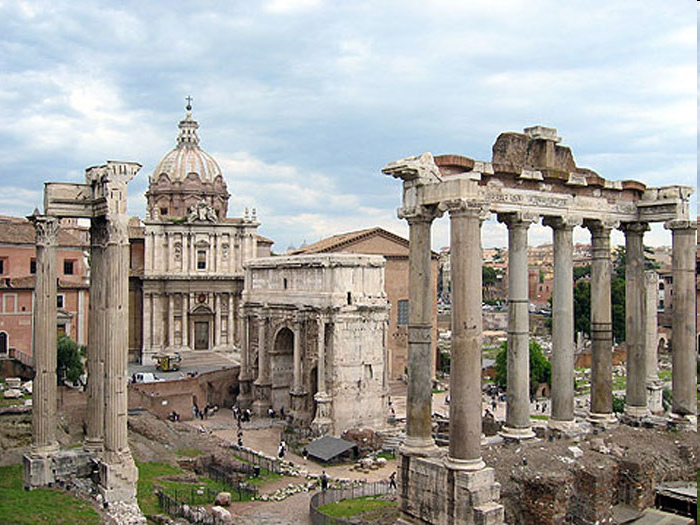 Римский форум
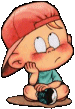 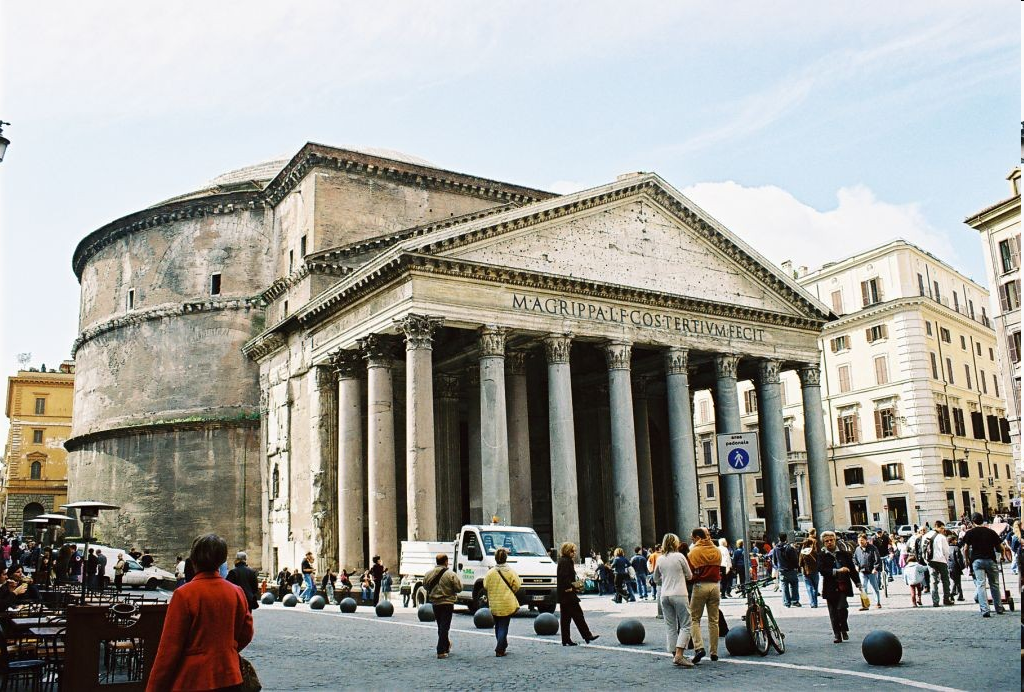 Пантеон
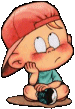 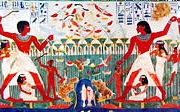 Древний
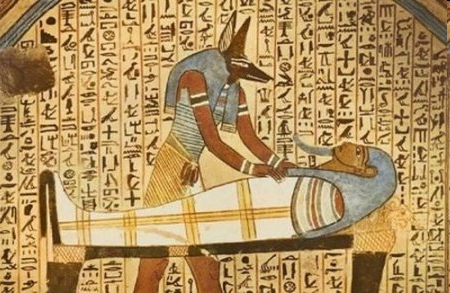 Египет
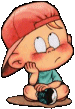